Figure 10. Possible source regions for the higher amplitudes near the green and yellow arrows shown in Figs 6 and 9. The ...
Geophys J Int, Volume 201, Issue 1, April 2015, Pages 429–443, https://doi.org/10.1093/gji/ggv024
The content of this slide may be subject to copyright: please see the slide notes for details.
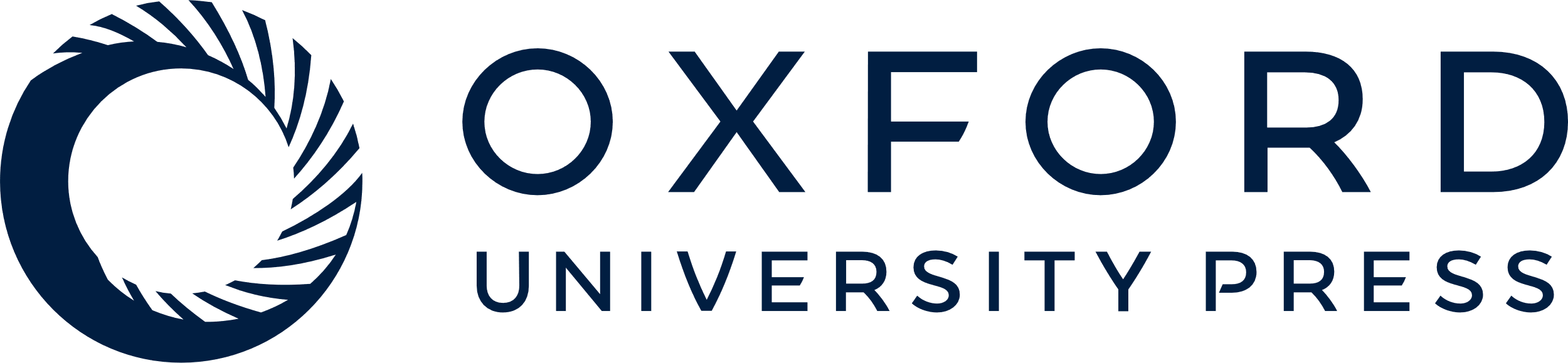 [Speaker Notes: Figure 10. Possible source regions for the higher amplitudes near the green and yellow arrows shown in Figs 6 and 9. The azimuth ranges of the SNR peaks are shown, respectively, with solid lines for OBS stations, long dashed lines for continental stations in the north, and short dashed lines for continental stations in the south. The azimuth ranges for the green arrows are chosen to be 218–234° on the OBSs, 217–233° on the northern continental stations, and 212–228° on the southern continental stations. The azimuth ranges for the yellow arrows are chosen to be 5–30° on the OBSs, 15–40° on the northern continental stations, and 20–45° on the southern continental stations. The peak near the yellow arrows is wider in azimuth as shown in Figs 6(a)–(c) and 9, thus the choices of wider ranges. The overlapping regions are coloured dark green and orange for the green and yellow arrows, respectively.


Unless provided in the caption above, the following copyright applies to the content of this slide: © The Authors 2015. Published by Oxford University Press on behalf of the Royal Astronomical Society.]